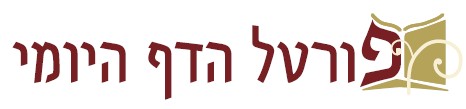 מסכת ברכות
דף ו

דף ו ע"א (שורה 4) – דף ו ע"ב (שורה אחרונה)

מצגת עזר ללימוד הדף היומי

בעריכת: הראל שפירא


לשמיעת השיעור בליווי המצגת – לחץ כאן

ליצירת קשר: 
טל': 054-4931075
דוא"ל: rlshapira@gmail.com
דף ו עמוד א
תניא: 
אבא בנימין אומר: 
אלמלי נתנה רשות לעין לראות - אין כל בריה יכולה לעמוד מפני המזיקין.

אמר אביי:  
אינהו נפישי מינן וקיימי עלן כי כסלא לאוגיא.

אמר רב הונא:  
כל חד וחד מינן - אלפא משמאליה ורבבתא מימיניה. 

אמר רבא: 
האי דוחקא דהוי בכלה - מנייהו הוי, 
הני ברכי דשלהי - מנייהו, 
הני מאני דרבנן דבלו - מחופיא דידהו, 
הני כרעי דמנקפן - מנייהו. 

האי מאן דבעי למידע להו - 
לייתי קיטמא נהילא, ונהדר אפורייה, ובצפרא חזי כי כרעי דתרנגולא.

האי מאן דבעי למחזינהו -
ליתי שלייתא דשונרתא, אוכמתא בת אוכמתא, בוכרתא בת בוכרתא, 
ולקליה בנורא ולשחקיה ולימלי עיניה מניה - וחזי להו. 
ולשדייה בגובתא דפרזלא, ולחתמי' בגושפנקא דפרזלא, דילמא גנבי מניה, ולחתום פומיה כי היכי דלא ליתזק. 

רב ביבי בר אביי עבד הכי, חזא ואתזק, בעו רבנן רחמי עליה ואתסי.
③
דף ה עמוד ב:
תניא: 
אבא בנימין אומר: על שני דברים הייתי מצטער כל ימי - על תפלתי שתהא לפני מטתי, ועל מטתי שתהא נתונה בין צפון לדרום...

תניא:
אבא בנימין אומר: 

שנים שנכנסו להתפלל, וקדם אחד מהם להתפלל ולא המתין את חברו ויצא - טורפין לו תפלתו בפניו...
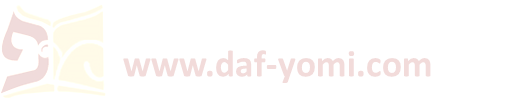 דף ו עמוד א
תניא: 
אבא בנימין אומר: 
אין תפלה של אדם נשמעת אלא בבית הכנסת,
שנאמר: "לשמוע אל הרנה ואל התפלה" - במקום רנה שם תהא תפלה.

אמר רבין בר רב אדא א"ר יצחק:

מנין שהקב"ה מצוי בבית הכנסת?  -  שנאמר: "אלהים נצב בעדת אל".

ומנין לעשרה שמתפללין ששכינה עמהם?  -  שנאמר: "אלהים נצב בעדת אל".

ומנין לשלשה שיושבין בדין ששכינה עמהם?  -  שנאמר: "בקרב אלהים ישפוט".

ומנין לשנים שיושבים ועוסקין בתורה ששכינה עמהם?  -  שנאמר: "אָז נִדְבְּרוּ יִרְאֵי ה' אִישׁ אֶת רֵעֵהוּ וַיַּקְשֵׁב ה'" וגו'.
        מאי "ולחושבי שמו"?
        אמר רב אשי: חשב אדם לעשות מצוה ונאנס ולא עשאה - מעלה עליו הכתוב כאילו עשאה. 

ומנין שאפילו אחד שיושב ועוסק בתורה ששכינה עמו?  -  שנאמר: "בכל המקום אשר אזכיר את שמי אבוא אליך וברכתיך".

וכי מאחר דאפילו חד, תרי מבעיא? 
תרי מכתבן מלייהו בספר הזכרונות, חד לא מכתבן מליה בספר הזכרונות.

וכי מאחר דאפי' תרי, תלתא מבעיא? 
מהו דתימא דינא שלמא בעלמא הוא ולא אתיא שכינה, קמ"ל דדינא נמי היינו תורה.

וכי מאחר דאפי' תלתא, עשרה מבעיא? 
עשרה - קדמה שכינה ואתיא, תלתא - עד דיתבי.
④






❶
אָז נִדְבְּרוּ יִרְאֵי ה' אִישׁ אֶת רֵעֵהוּ וַיַּקְשֵׁב ה' וַיִּשְׁמָע וַיִּכָּתֵב סֵפֶר זִכָּרוֹן לְפָנָיו לְיִרְאֵי ה' וּלְחֹשְׁבֵי שְׁמוֹ
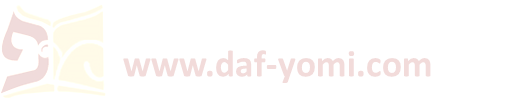 דף ו עמוד א
א''ר אבין בר רב אדא א"ר יצחק: 
מנין שהקב"ה מניח תפילין? 
שנאמר: "נִשְׁבַּע ה' בִּימִינוֹ וּבִזְרוֹעַ עֻזּוֹ" -
"בימינו" - זו תורה, שנאמר: "מימינו אש דת למו",
"ובזרוע עוזו" - אלו תפילין, שנאמר: "ה' עוז לעמו יתן".

      ומנין שהתפילין עוז הם לישראל? 
      דכתי': "וראו כל עמי הארץ כי שם ה' נקרא עליך ויראו ממך", 
      ותניא: ר' אליעזר הגדול אומר: אלו תפילין שבראש. 

א''ל רב נחמן בר יצחק לרב חייא בר אבין:  
הני תפילין דמרי עלמא - מה כתיב בהו? 

א"ל:  
"ומי כעמך ישראל גוי אחד בארץ". 

ומי משתבח קוב"ה בשבחייהו דישראל? 

אין, דכתיב: "את ה' האמרת היום (וכתיב) וה' האמירך היום" -
אמר להם הקב"ה לישראל:
אתם עשיתוני חטיבה אחת בעולם, ואני אעשה אתכם חטיבה אחת בעולם - 
אתם עשיתוני חטיבה אחת בעולם, שנאמר: "שמע ישראל ה' אלהינו ה' אחד",
ואני אעשה אתכם חטיבה אחת בעולם, שנאמר: "ומי כעמך ישראל גוי אחד בארץ".
❷
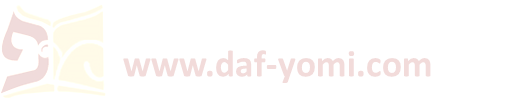 דף ו עמוד א - דף ו עמוד ב
א''ל רב נחמן בר יצחק לרב חייא בר אבין:  
הני תפילין דמרי עלמא - מה כתיב בהו? 

א"ל:  
"ומי כעמך ישראל גוי אחד בארץ".
אמר ליה רב אחא בריה דרבא לרב אשי: 
תינח בחד ביתא, בשאר בתי מאי? 

א"ל: 
"כי מי גוי גדול", 
"ומי גוי גדול", 
"אשריך ישראל", 
"או הנסה אלהים", 
"ולתתך עליון". 

אי הכי, נפישי להו טובי בתי! 

אלא: 
"כי מי גוי גדול" ו"מי גוי גדול" דדמיין להדדי - בחד ביתא, 
"אשריך ישראל" ו"מי כעמך ישראל" - בחד ביתא, 
"או הנסה אלהים" - בחד ביתא, 
"ולתתך עליון" - בחד ביתא.

וכולהו כתיבי באדרעיה.
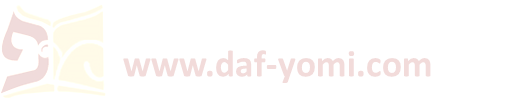 עמוד ב
דף ו עמוד ב
אמר רבין בר רב אדא א"ר יצחק:
מנין שהקב"ה מצוי בבית הכנסת?...

א''ר אבין בר רב אדא א"ר יצחק: 
מנין שהקב"ה מניח תפילין? 
שנאמר: "נשבע ה' בימינו ובזרוע עוזו"...
❶


❷
אמר רבין בר רב אדא אמר רבי יצחק: 
כל הרגיל לבא לבית הכנסת ולא בא יום אחד - הקב"ה משאיל בו, 
שנאמר: "מִי בָכֶם יְרֵא ה' שֹׁמֵעַ בְּקוֹל עַבְדּוֹ אֲשֶׁר הָלַךְ חֲשֵׁכִים וְאֵין נֹגַהּ לוֹ" -
אם לדבר מצוה הלך - נוגה לו, 
ואם לדבר הרשות הלך - אין נוגה לו, "יִבְטַח בְּשֵׁם ה'" מאי טעמא? משום דהוה ליה לבטוח בשם ה' ולא בטח.

אמר ר' יוחנן: 
בשעה שהקב"ה בא בבית הכנסת ולא מצא בה עשרה - מיד הוא כועס,
שנא': "מַדּוּעַ בָּאתִי וְאֵין אִישׁ קָרָאתִי וְאֵין עוֹנֶה".
❸
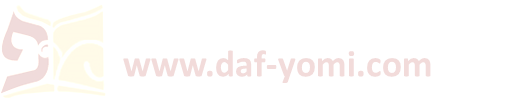 דף ו עמוד ב
א"ר חלבו אמר רב הונא: 
כל הקובע מקום לתפלתו -
אלהי אברהם בעזרו, 
וכשמת, אומרים לו: אי עניו אי חסיד מתלמידיו של אברהם אבינו. 

      ואברהם אבינו - מנא לן דקבע מקום? 
      דכתיב: "וישכם אברהם בבקר אל המקום אשר עמד שם",
      ואין עמידה אלא תפלה, שנאמר: "ויעמוד פינחס ויפלל".

אמר רבי חלבו אמר רב הונא:  היוצא מבית הכנסת - אל יפסיע פסיעה גסה. 
אמר אביי:  לא אמרן אלא למיפק, אבל למיעל מצוה למרהט, שנא': "נִרְדְּפָה לָדַעַת אֶת ה'".

אמר רבי זירא: 
מריש כי הוה חזינא להו לרבנן דקא רהטי לפרקא בשבתא - אמינא: קא מחליין רבנן שבתא. 
כיון דשמענא להא דרבי תנחום א"ר יהושע בן לוי: לעולם ירוץ אדם לדבר הלכה ואפילו בשבת, שנא': "אַחֲרֵי ה' יֵלְכוּ כְּאַרְיֵה יִשְׁאָג" וגו' - אנא נמי רהיטנא.

אמר ר' זירא: אגרא דפרקא - רהטא. 
אמר אביי: אגרא דכלה - דוחקא. 
אמר רבא: אגרא דשמעתא - סברא. 
אמר רב פפא: אגרא דבי טמיא - שתיקותא. 
אמר מר זוטרא: אגרא דתעניתא - צדקתא.
אמר רב ששת: אגרא דהספדא - דלויי. 
אמר רב אשי: אגרא דבי הלולי - מילי.
❶










❷
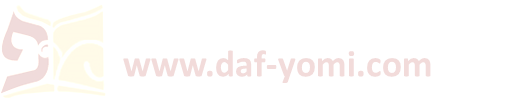 דף ו עמוד ב
אמר רב הונא: 
כל המתפלל אחורי בית הכנסת - נקרא רשע, שנאמר: "סָבִיב רְשָׁעִים יִתְהַלָּכוּן". 

      אמר אביי: 
      לא אמרן אלא דלא מהדר אפיה לבי כנישתא, אבל מהדר אפיה לבי כנישתא לית לן בה.

      ההוא גברא דקא מצלי אחורי בי כנישתא ולא מהדר אפיה לבי כנישתא,
      חלף אליהו חזייה אידמי ליה כטייעא, 
      א"ל: כדו בר קיימת קמי מרך? שלף ספסרא וקטליה.

א''ל ההוא מרבנן לרב ביבי בר אביי, ואמרי לה רב ביבי לרב נחמן בר יצחק:  
מאי "כְּרֻם זֻלּוּת לִבְנֵי אָדָם"? 

אמר ליה: 
אלו דברים שעומדים ברומו של עולם ובני אדם מזלזלין בהן. 

ר' יוחנן ור' אלעזר דאמרי תרוייהו: 
כיון שנצטרך אדם לבריות - פניו משתנות ככרום, שנאמר: "כְּרֻם זֻלּוּת לִבְנֵי אָדָם". 

מאי "כרום"? -
כי אתא רב דימי אמר: עוף אחד יש בכרכי הים וכרום שמו, וכיון שחמה זורחת מתהפך לכמה גוונין.

ר' אמי ור' אסי דאמרי תרוייהו: 
כאילו נדון בשני דינים אש ומים, שנאמר: "הִרְכַּבְתָּ אֱנוֹשׁ לְרֹאשֵׁנוּ בָּאנוּ בָאֵשׁ וּבַמַּיִם".
❸
①








②
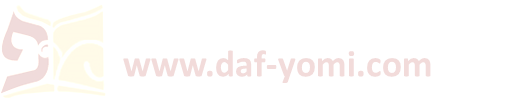 דף ו עמוד ב
ואמר רבי חלבו אמר רב הונא: 
לעולם יהא אדם זהיר בתפלת המנחה, 
שהרי אליהו לא נענה אלא בתפלת המנחה, שנאמר: "וַיְהִי בַּעֲלוֹת הַמִּנְחָה וַיִּגַּשׁ אֵלִיָּהוּ הַנָּבִיא וַיֹּאמַר" וגו'. 

      "עֲנֵנִי ה' עֲנֵנִי" -
      ענני שתרד אש מן השמים, 
      וענני שלא יאמרו מעשה כשפים הם. 

ר' יוחנן אמר: 
אף בתפלת ערבית, 
שנאמר: "תִּכּוֹן תְּפִלָּתִי קְטֹרֶת לְפָנֶיךָ מַשְׂאַת כַּפַּי מִנְחַת עָרֶב".

רב נחמן בר יצחק אמר: 
אף תפלת שחרית, 
שנאמר: "ה' בֹּקֶר תִּשְׁמַע קוֹלִי בֹּקֶר אֶעֱרָךְ לְךָ וַאֲצַפֶּה".
❹
מלכים א יח/לו-לח:
וַיְהִי בַּעֲלוֹת הַמִּנְחָה וַיִּגַּשׁ אֵלִיָּהוּ הַנָּבִיא וַיֹּאמַר ה' אֱלֹהֵי אַבְרָהָם יִצְחָק וְיִשְׂרָאֵל הַיּוֹם יִוָּדַע כִּי אַתָּה אֱלֹהִים בְּיִשְׂרָאֵל וַאֲנִי עַבְדֶּךָ ובדבריך [וּבִדְבָרְךָ] עָשִׂיתִי אֵת כָּל הַדְּבָרִים הָאֵלֶּה.
עֲנֵנִי ה' עֲנֵנִי וְיֵדְעוּ הָעָם הַזֶּה כִּי אַתָּה ה' הָאֱלֹהִים וְאַתָּה הֲסִבֹּתָ אֶת לִבָּם אֲחֹרַנִּית. 
וַתִּפֹּל אֵשׁ ה' וַתֹּאכַל אֶת הָעֹלָה וְאֶת הָעֵצִים וְאֶת הָאֲבָנִים וְאֶת הֶעָפָר וְאֶת הַמַּיִם אֲשֶׁר בַּתְּעָלָה לִחֵכָה.
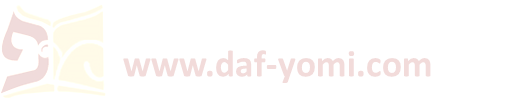 דף ו עמוד ב
וא''ר חלבו אמר רב הונא: 
כל הנהנה מסעודת חתן ואינו משמחו - עובר בחמשה קולות, 
שנאמר: "קול ששון וקול שמחה קול חתן וקול כלה קול אומרים הודו את ה' צבאות". 

ואם משמחו מה שכרו? 

אמר רבי יהושע בן לוי: 
זוכה לתורה שנתנה בחמשה קולות, 
שנאמר: "ויהי ביום השלישי בהיות הבקר ויהי קולות וברקים וענן כבד על ההר וקול שופר וגו' ויהי קול השופר וגו' והאלהים יעננו בקול". 

      איני? והא כתיב "וכל העם רואים את הקולת"!
      אותן קולות דקודם מתן תורה הוו.
 
רבי אבהו אמר: 
כאילו הקריב תודה, 
שנאמר: "מְבִיאִים תּוֹדָה בֵּית ה'", 

רב נחמן בר יצחק אמר: 
כאילו בנה אחת מחורבות ירושלים, 
שנאמר: "כִּי אָשִׁיב אֶת שְׁבוּת הָאָרֶץ כְּבָרִאשֹׁנָה אָמַר ה'".
❺
①













②






③
ירמיהו לג/יא:
קוֹל שָׂשׂוֹן וְקוֹל שִׂמְחָה קוֹל חָתָן וְקוֹל כַּלָּה קוֹל אֹמְרִים הוֹדוּ אֶת ה' צְבָאוֹת כִּי טוֹב ה' כִּי לְעוֹלָם חַסְדּוֹ מְבִאִים תּוֹדָה בֵּית ה' כִּי אָשִׁיב אֶת שְׁבוּת הָאָרֶץ כְּבָרִאשֹׁנָה אָמַר ה'.
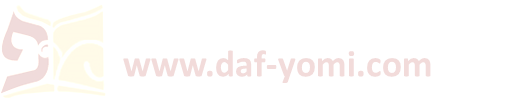 דף ו עמוד ב
וא''ר חלבו אמר רב הונא: 

כל אדם שיש בו יראת שמים - דבריו נשמעין, 
שנאמר: "סוף דבר הכל נשמע את האלהים ירא" וגו'.

      מאי "כי זה כל האדם"? 
      א"ר אלעזר:  אמר הקב"ה: כל העולם כלו לא נברא אלא בשביל זה. 
      רבי אבא בר כהנא אמר:  שקול זה כנגד כל העולם כולו. 
      ר' שמעון בן עזאי אומר, ואמרי לה ר' שמעון בן זומא אומר:  כל העולם כולו לא נברא אלא לצוות לזה.

וא"ר חלבו אמר רב הונא: 

כל שיודע בחברו שהוא רגיל ליתן לו שלום - יקדים לו שלום, 
שנאמר: "בַּקֵּשׁ שָׁלוֹם וְרָדְפֵהוּ".

ואם נתן לו ולא החזיר - נקרא גזלן, 
שנאמר: "וְאַתֶּם בִּעַרְתֶּם הַכֶּרֶם גְּזֵלַת הֶעָנִי בְּבָתֵּיכֶם".
❻














❼
①

②

③
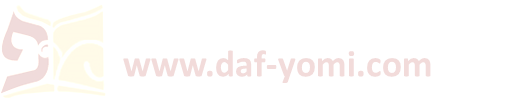 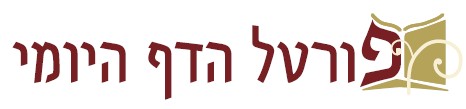 √
דף ו ע"א (שורה 4) – דף ו ע"ב (שורה אחרונה)


להתראות בדף ז



ליצירת קשר: 
טל': 054-4931075
דוא"ל: rlshapira@gmail.com